Création d’un bureau d’évaluation et d’amélioration continue de la qualité des programmes d’études
Ema Ferreira, responsable du Bureau d’évaluation
Avec la collaboration de Gilles Leclerc, Nathalie Dubois, Myriam Grefford, Marie-France Beauchesne et Nathalie Letarte
Faculté de pharmacie, Université de Montréal
2021-10
La Faculté de pharmacie de l’UdeM
Plusieurs programmes existants (et des nouveaux à venir) – une faculté en développement – une organisation apprenante 
Premier cycle
Doctorat de premier cycle en pharmacie (Pharm. D.)*
Baccalauréat en sciences biopharmaceutiques (BSBP)
Programme de Qualification en pharmacie (QeP)
Cycles supérieurs
Maîtrise en pharmacothérapie avancée (MPA et MPAA)*
Programmes en développement du médicament (DESS, M.Sc., microprogramme)
MSc et PhD en sciences pharmaceutiques
Perfectionnement professionnel (microprogrammes)
Tous les programmes font ou ont fait l’objet d’une évaluation (institutionnelle ou par une organisme d’agrément)
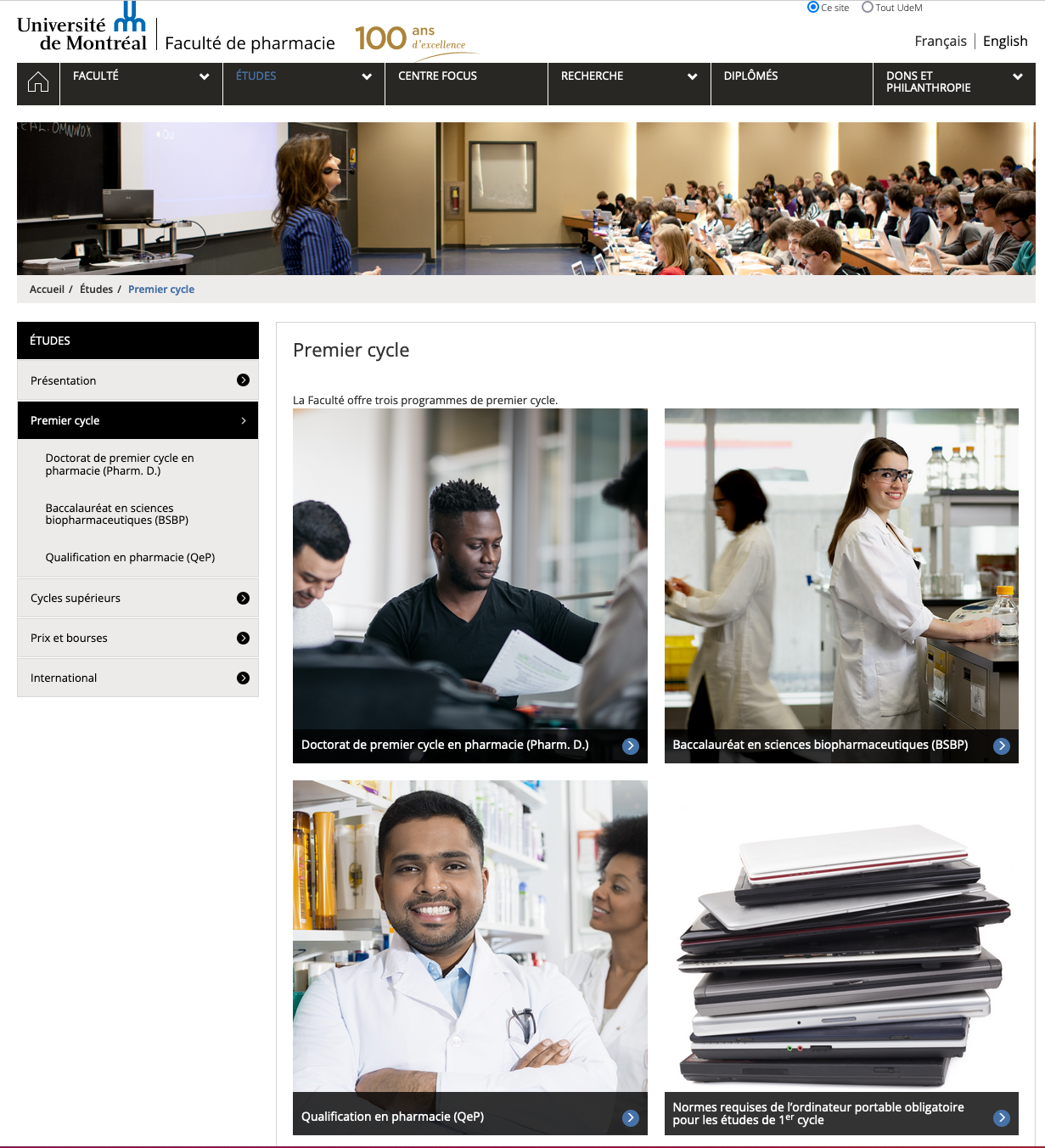 *Sous agrément par un organisme national
[Speaker Notes: Tous les autres programmes font l’objet d’évaluation périodique par le BPQ]
Contexte de création du Bureau
Déclencheur
Le Conseil canadien d’agrément des programmes de pharmacie (CCAPP) a octroyé un agrément de 4 ans (sur une possibilité de 8 ans) à la Faculté de pharmacie pour son programme de Doctorat de premier cycle en pharmacie (Pharm. D.). 
La principale raison qui a justifié cette décision est l’absence de structures, de mécanismes et de ressources soutenant l’évaluation et l’amélioration continue de la qualité du programme au sein de la Faculté. 
Afin de répondre à cette exigence et pour valoriser une culture d’amélioration continue, la Faculté de pharmacie a créé le Bureau d’évaluation et d’amélioration continue des programmes (Bureau).
La création du Bureau
La Faculté a décidé d’accroître sa capacité d’évaluation afin de permettre une amélioration continue de ses programmes d’études.  
Pour ce faire, elle a : 
Développé un cadre directeur
Augmenté et centralisé ses compétences professionnelles et techniques afin de planifier et de produire des évaluations de qualité; 
Développé une structure qui permet la production et surtout l’utilisation des résultats d’évaluation aux moments opportuns pour l’organisation.
Dédié des ressources financières
[Speaker Notes: Centralisation des ressources
Nomination d’une professeure responsable.
Embauche d’une spécialiste en évaluation.
Développement d’un cadre directeur du Bureau.]
L’équipe du Bureau
Nathalie Letarte, Vice-doyenne aux études en pharmacie et à la vie étudiante
Marie-France Beauchesne, professeure responsable en 2020-2021
Ema Ferreira, professeure responsable à partir de juin 2021
Gilles Leclerc, conseiller en évaluation et en pédagogie
Nathalie Dubois, spécialiste en évaluation continue des programmes 
Myriam Grefford, conseillère en programmes d’études au vice-décanat en pharmacie et à la vie étudiante
Joannah Valma, coordonnatrice des projets d’évaluation au QeP et à la MPA
Isabelle Lafleur, adjointe aux vice-doyens jusqu’en 2020
[Speaker Notes: Vice-doyenne aux études de premier cycle (Nathalie Letarte)
Approuve le mandat, les orientations du Bureau et ses objectifs spécifiques annuels.
Soutien le Bureau dans la réalisation de son mandat. 
Voit à la promotion et au rayonnement du Bureau.
Facilite le lien entre le Bureau et les autres instances facultaires, universitaires et ses partenaires (ex : OPQ, AFPC).
 Professeur responsable du bureau (Marie-France Beauchesne)
Développe les orientations du Bureau et définit ses objectifs annuels, en collaboration avec l’équipe.
Soutien les membres du Bureau dans la réalisation des projets de surveillance, d’analyse, et d’évaluation de la qualité des programmes d’étude.
Élabore et mène des projets d’évaluation et d’amélioration continue de la qualité des programmes. 
Communique les réalisations du Bureau et le représente auprès des instances facultaires, universitaires et de ses partenaires
Conseillère en programme d’études  (Myriam Grefford)
Surveille les processus d’évaluation périodique et d’agrément des programmes d’études de la Faculté de pharmacie 
Analyse les enjeux sur la gouvernance des programmes d’études 
Facilite la mobilisation, l’engagement et la gestion du changement dans la détermination et la mise en œuvre  des interventions visant l’amélioration continue des programmes d’études
Communique l’état d’avancement des projets d’évaluation et d’amélioration continue du Bureau à la vice-doyenne aux études de premier cycle ainsi qu’au vice-doyen aux études supérieures dans le cadre des rencontres statutaires
Communique les besoins en évaluation et en amélioration continue des programmes d’études identifiés par la vice-doyenne aux études de premier cycle ainsi que le vice doyen aux études supérieures aux membres du Bureau 
Conseiller en évaluation et en pédagogie - (Gilles Leclerc)
Surveille les enjeux émergeants en éducation des sciences de la santé. 
Analyse des problématiques reliées à la qualité des programmes.
Conseille et appuie les équipes programmes et les sous-comités pédagogiques dans l’identification et la mise en œuvre de méthodes pédagogiques et d’évaluation des apprentissages.
Planifie et réalise des projets d’évaluation et d’amélioration continue de la qualité des programmes.
Communique les réalisations et les innovations en lien avec les méthodes pédagogiques et d’évaluation des apprentissages. 
Spécialiste en évaluation continue des programmes – (Nathalie Dubois)
Surveille l’évolution des indicateurs de qualité des programmes d’études.
Analyse les enjeux reliés à l’évaluation de la qualité des programmes.
Conseille et appuie les équipes programmes et les sous-comités pédagogiques en termes d’évaluation continue des programmes..
Planifie et réalise des projets d’évaluation et d’amélioration continue de la qualité des programmes.
Communique les réalisations et les innovations en lien avec l’évaluation continue des programmes.]
Cadre directeur du Bureau
Basé sur des données probantes
Mandat
Mission, vision, valeurs
Fondements d’une pratique en amélioration continue de la qualité
Orientations et objectifs spécifiques
Fonctions des membres
Principes directeurs et conditions de réussite
Mandat du Bureau
Le Bureau a pour mandat de développer une culture d’amélioration continue et d’instaurer des pratiques évaluatives fondées sur des données probantes au sein de la Faculté de pharmacie pour ses programmes d’études en pharmacie et en sciences pharmaceutiques.
[Speaker Notes: Les quatre principales orientations qui découlent de ce mandat sont de:]
Mission, vision et valeurs
[Speaker Notes: Le Bureau s’appuie sur le  cycle de la qualité des programmes (tiré du Cadre directeur de la promotion et l’amélioration continue de la qualité, 2019) pour définir sa contribution à l’évaluation et à l’amélioration continue des programmes. La démarche proposée (figure 1.0) traduit un processus de fonctions organisationnelles indépendantes, successives et itératives dont la mise en oeuvre favorise l’amélioration continue des programmes d’études.]
Orientations du Bureau
Orientations
Surveiller la qualité des programmes d’études et l’évolution des pratiques en éducation des sciences de la santé 
Analyser les problématiques pour orienter les interventions
Évaluer l’effet de la mise en œuvre des interventions
Communiquer les décisions, les résultats et les expériences
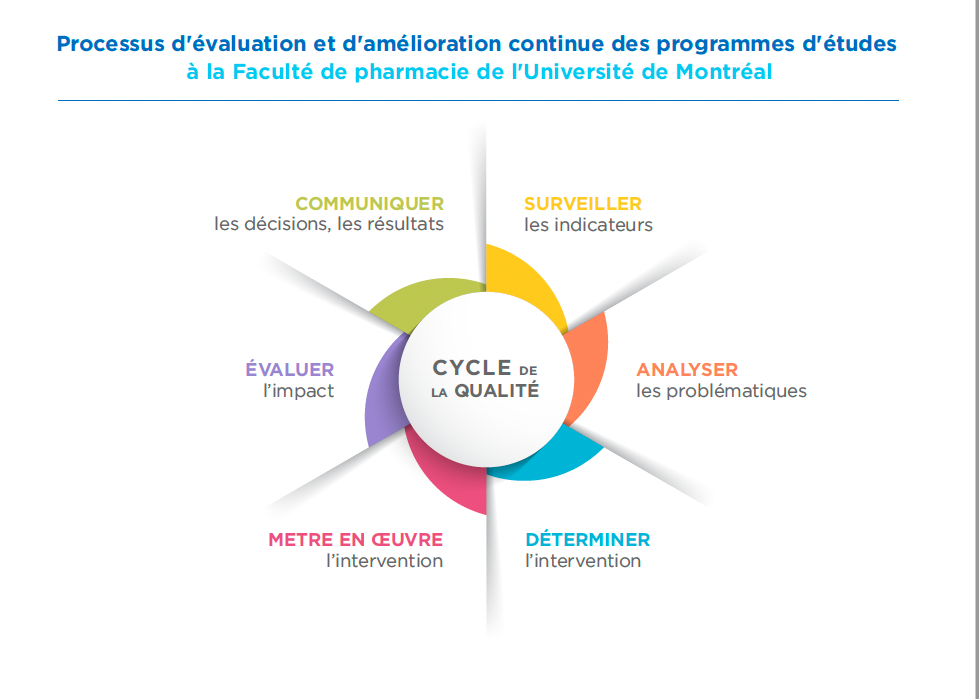 [Speaker Notes: Exemples:
Surveiller:
Proposer des indicateurs
Instaurer des mécanismes de collecte des données
Conseiller les équipes-programmes dans la mise en oeuvre d’interventions
Analyser:
Comprendre et analyser les problémmatiques et émettre des recommandations
Évaluer
Utiliser les methodologies appropriées pour évaluer les retombées des interventions
Communiquer
Partager l’advancement des projets
Publier
Faire un bilan annuel]
Principes directeurs
Orientation et planification
Cadre conceptuel et opérationnel.
Projets approuvés et entérinés par les instances facultaires.
Gestion des projets et de l’équipe
En collaboration avec les équipes programmes et les parties prenantes.
Rôle à géométrie variable en fonction des différents besoins
Soutien  →  Leadership
Principes directeurs
Conditions de réussite
L’engagement  et l’adhésion des parties prenantes (équipes programmes et autres collaborateurs de la Faculté et au sein de l’institution) dans la planification et la réalisation des projets du Bureau. 
Valorisation, par la direction de la Faculté, des projets d’évaluation et d’amélioration continue des programmes. 
Intégration des connaissances générées dans la gouvernance et la structure des programmes d’études.
Ressources matérielles suffisantes et ressources humaines compétentes en évaluation et amélioration continue des programmes d’études.
Méthodologies d’évaluation et de priorisation efficace des projets. 
Gestion efficace des projets.
Réalisations et contributions
Quelques exemples en 2020-2021
Tableau de bord
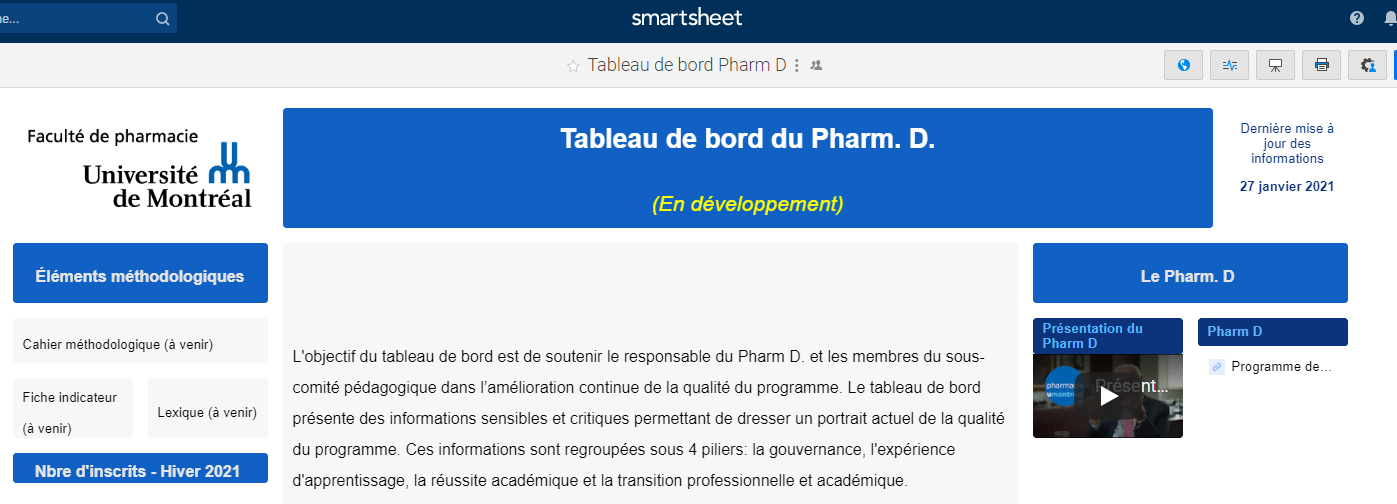 Exploration et utilisation des systèmes d’information disponibles à la Faculté et à l’UdeM 
Instauration d’un mécanisme de collecte et d’entreposage des données 
Analyse de sondages externes 
Consultation de toutes les parties prenantes
Direction de la faculté
Équipes programmes 
Direction, personnel de soutien, professeurs 
Collaborateurs externes (organismes, instances règlementaires)
Indicateurs proposés aux équipes programmes du Pharm. D. et du QeP 
Bien-être, charge de travail, atteinte des compétences
[Speaker Notes: Exploration et utilisation des systèmes d’information disponibles à la Faculté et à l’UdeM 
Synchro, registraire, EPM, StudiUM, UGO, données administratives, etc.
Instauration d’un mécanisme de collecte et d’entreposage des données 
en collaboration avec le BAPI, le SAR et le bureau du registraire
Association des facultés de pharmacie du Canada,  enquête RELANCE, National Survey of Student Engagement)]
Tableau de bord – valeur ajoutée
Meilleur accès aux données
Mises en place de canaux de communication avec la direction du budget, de l’analyse et de la planification institutionnelle (BAPI) et autres instances universitaires. 
Réflexion sur l'utilité des données, des raisons qui justifient la collecte de données, des arguments pour justifier des cibles
Compréhension des facteurs liés à ces données
Réflexion autour de notre capacité d'intervention
Analyse de programme (Pharm.D)
Valeur ajoutée:
Analyse réaliste et réalisable
Mobilisation des enseignants
Portrait du programme
Réflexion sur le programme
Enjeux prioritaires identifiés
Processus d’analyse:
Analyse détaillée des plans de cours (50 cours obligatoires du Pharm. D.) ;
Documentation de la charge d’études à l’aide d’un outil standardisé;
Validation des informations avec les enseignants (Focus Groups);
Identification et analyse de la plateforme « rhumbl ».
[Speaker Notes: valeur ajoutée: faire des missions, vision et principes directeurs le point de mire de la réflexion sur le programme; établir collectivement les enjeux prioritaires, développer une approche d'analyse réaliste et réalisable.; mobilisation des enseignants]
Questionnaire sur le bien-être des étudiant.e.s
Élaboration d’un questionnaire (version longue et version courte)
Consultation de l’association étudiante
Estimation d’un indice de bien-être que nous pourrons surveiller dans le temps
Première administration en février 2021 au Pharm. D.
Deux autres administrations depuis
Administration également prévue au programme de qualification en pharmacie (QeP)
Valeur ajoutée
Réflexion sur le concept de bien-être et sur les enjeux méthodologiques de son évaluation
Liens entre les facteurs environnementaux, sociaux et personnels
Réflexion sur les stratégies d’interventions possibles
[Speaker Notes: valeur ajoutée: établir des liens entre certains facteurs environnementaux, sociaux et personnels sur le bien-être des étudiants; réflexion sur le concept de bien-être, sur les enjeux méthodologiques à l'observer ou le mesurer, sur les stratégies d'intervention possibles en contexte éducatif. 

25 questions
15 questions
Questions démographiques]
Soutien aux équipes programmes
Rôle conseil auprès des sous-comités pédagogiques du QeP et du Pharm. D.
Guide pour la planification des examens à domicile et de rétroaction en utilisant la plateforme ExamSoft
Guide sur l’adaptation des cours en situation de pandémie
Analyse des activités compensatoires aux stages en période de pandémie
Soutien dans les processus d’agrément et d’évaluations périodiques
[Speaker Notes: enjeux: une relation commence à s'établir en le BEAC et les acteurs terrains; difficulté à faire comprendre son rôle et son mandat; difficulté à mobiliser les acteurs terrains, difficult à clarifier les le modèle de leadership de projet, le rôle respectif du BAC vs les entités programmes]
Les contributions du Bureau
Planification intégrée et stratégique des projets d’évaluation pour les différents programmes d’étude
Création et gestion des connaissances produites en évaluation 
Développement de mesures complémentaires aux mesures institutionnelles pour l’évaluation des programmes 
Amélioration de la compréhension des programmes d’études et des enjeux liés à leur qualité 
Valorisation de l’engagement des parties prenantes des programmes dans le développement des connaissances et l’instauration des processus d’amélioration continue
[Speaker Notes: Après un an, le Bureau a développé des outils pour soutenir l’évaluation et l’amélioration continue.
L’objectif est de pouvoir soutenir la prise de décision, de manière proactive et objective, basée sur des données probantes.]
Les forces et les défis du Bureau
Merci de votre attention.
Merci à mon équipe du Bureau.